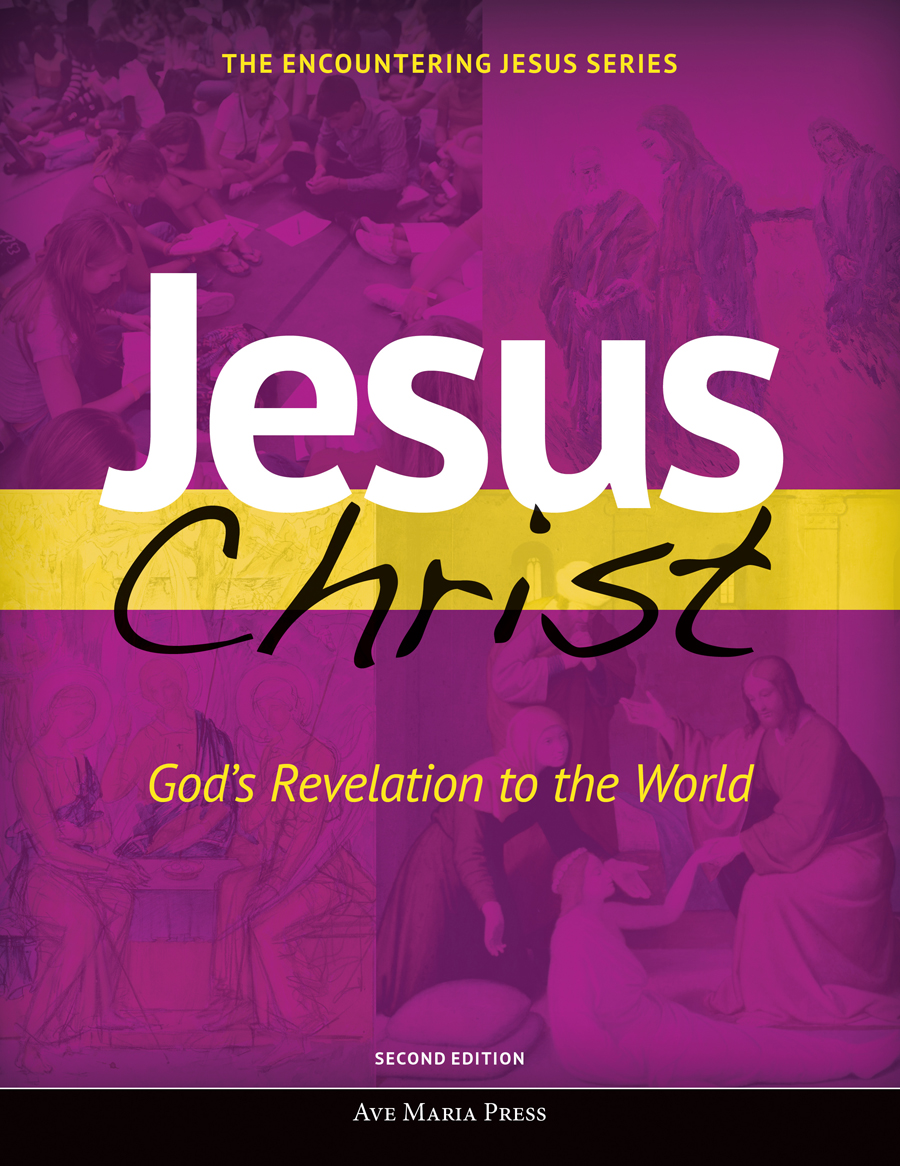 Chapter 6 PowerPoint
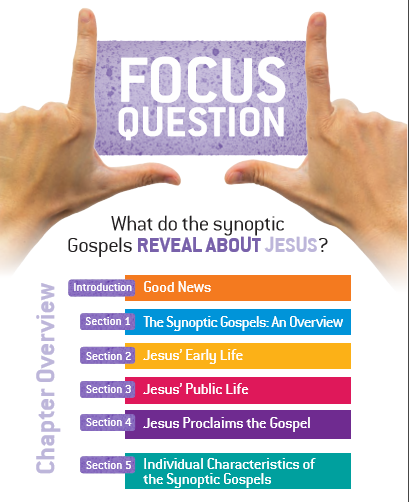 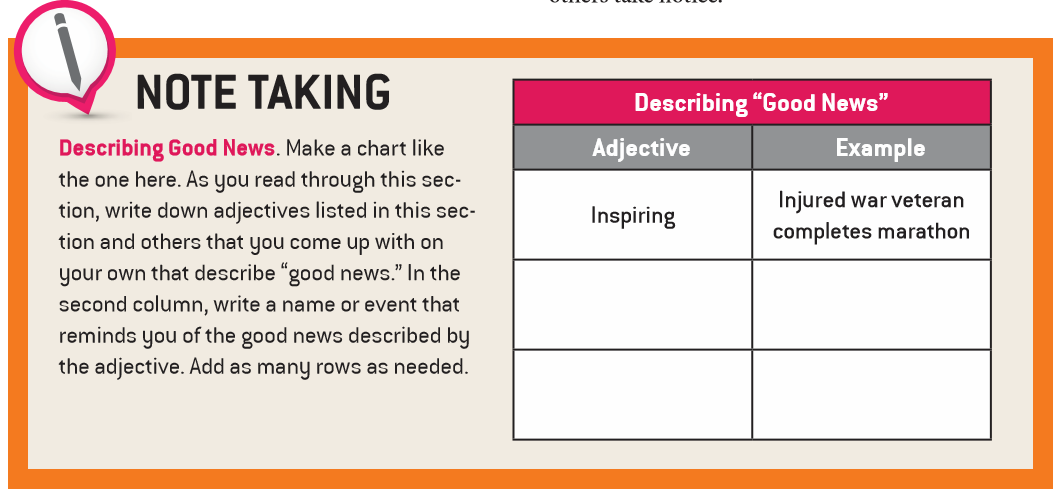 Good News
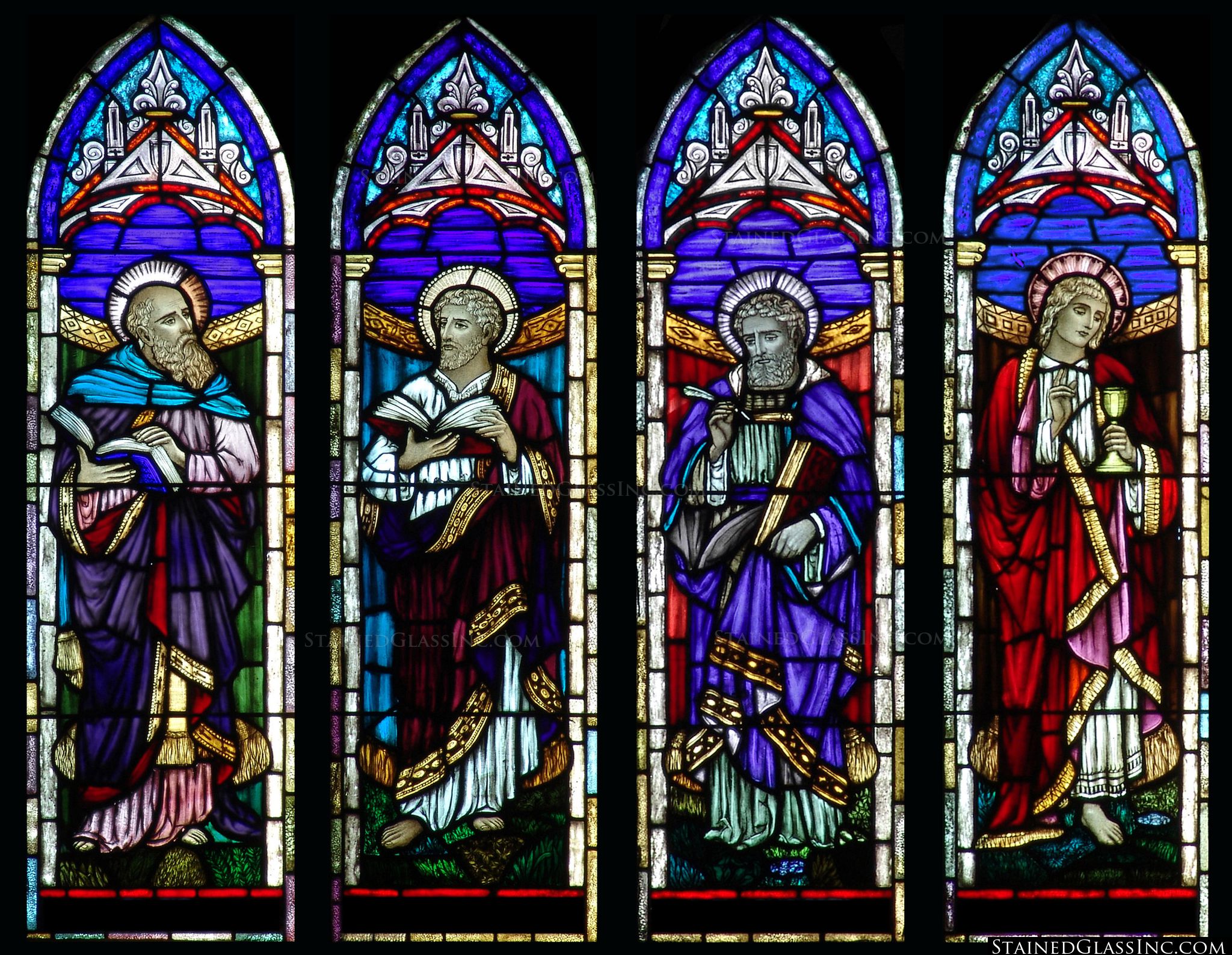 The Four Evangelists
Good News
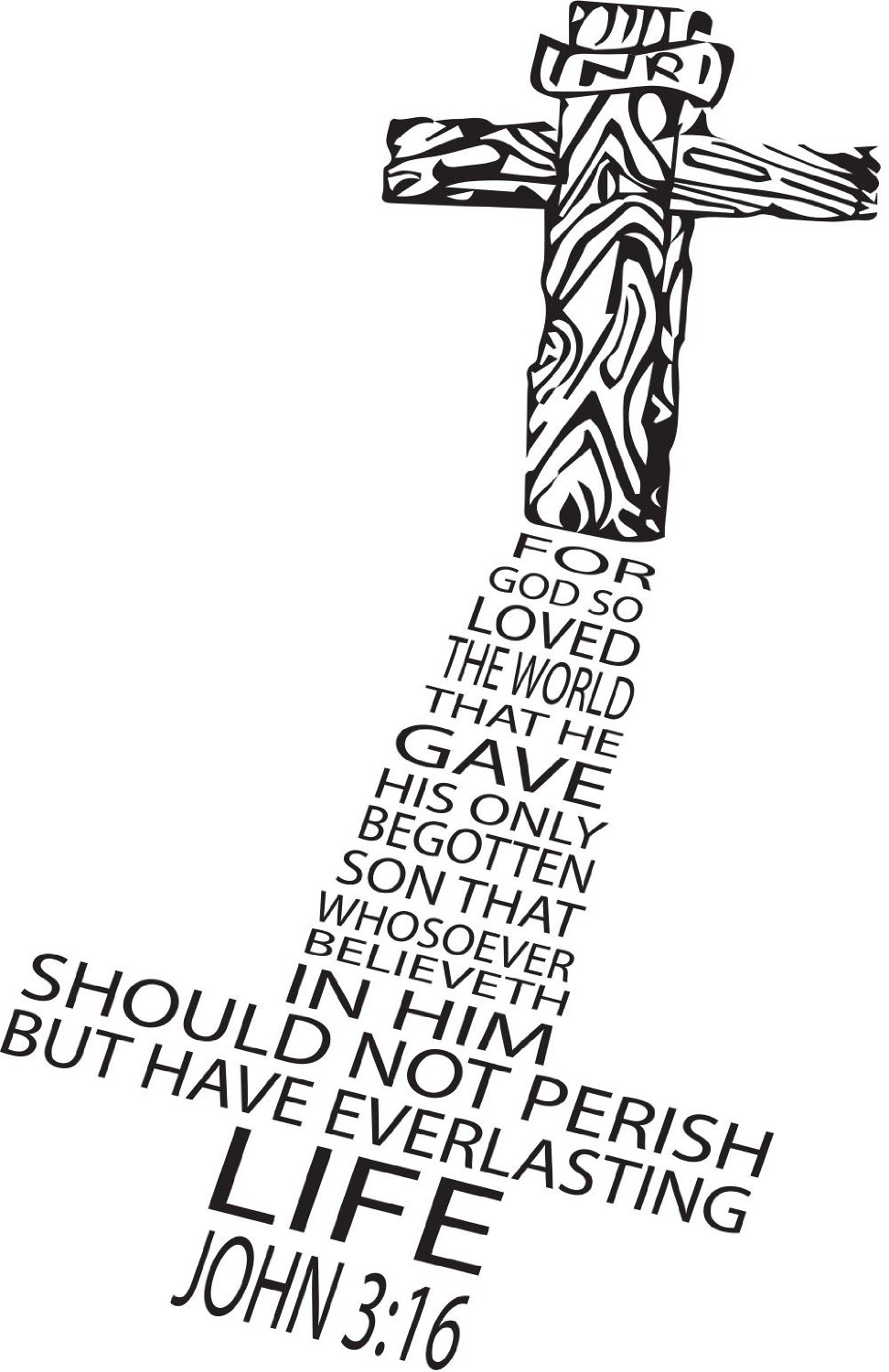 The Good News: Jesus Christ
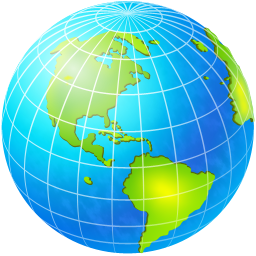 Good News
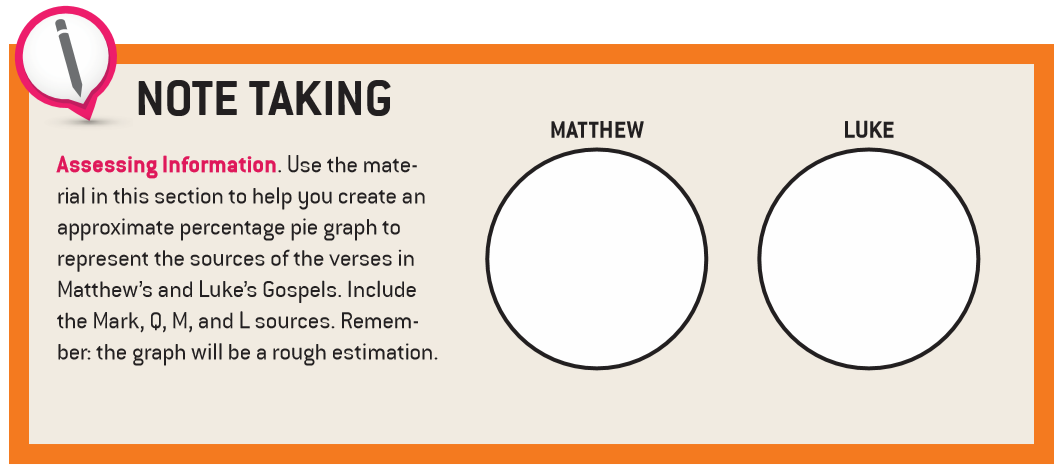 The Synoptic Gospels: An Overview
Synoptic Gospels The synoptic Gospels are Matthew, Mark, and Luke. They can be looked at together 					      because they shared some, 						but not all, of the same 						     sources.
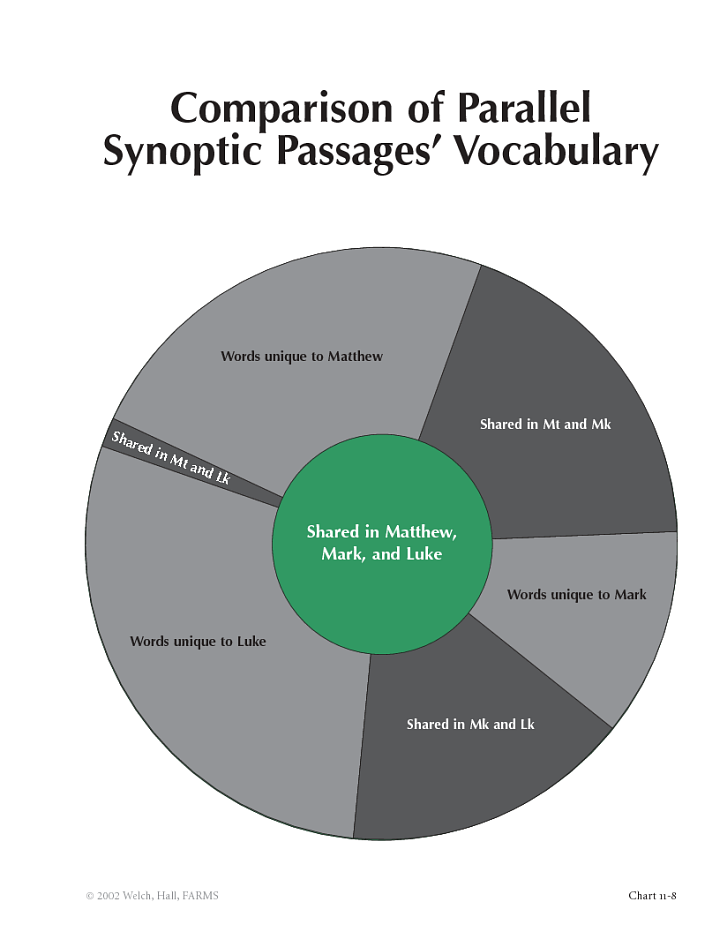 Comparison of Parallel    Synoptic Passages’ Vocabulary
The Synoptic Gospels: An Overview
Sources used by Matthew and Luke
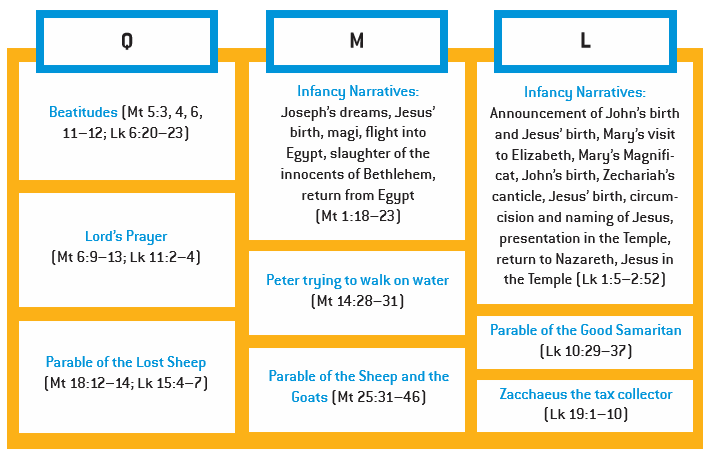 The Synoptic Gospels: An Overview
Probable Q passages in both Matthew and Luke 
The Beatitudes
Love of Enemies 
The Golden Rule 
Judge Not, Lest Ye Be Judged  
The Test of a Good Person
The Parable of the Wise and the Foolish Builders
The Parable of the Lost Sheep
The Parable of the Wedding Feast
The Parable of the Talents
The Parable of the Leaven
The Parable of the Blind Leading the Blind
The Lord’s Prayer
Expounding of the Law
The Birds of Heaven and the Lilies of the Field
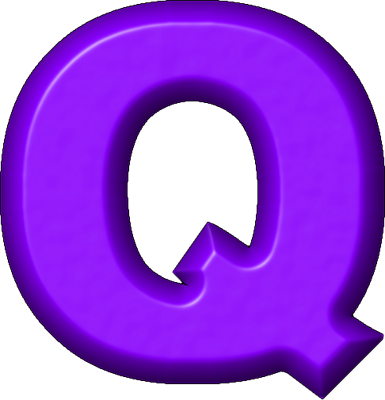 The Synoptic Gospels: An Overview
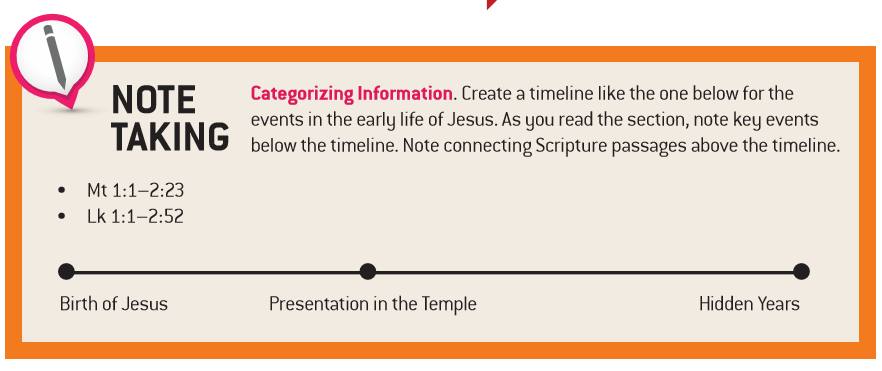 Jesus’ Early Life
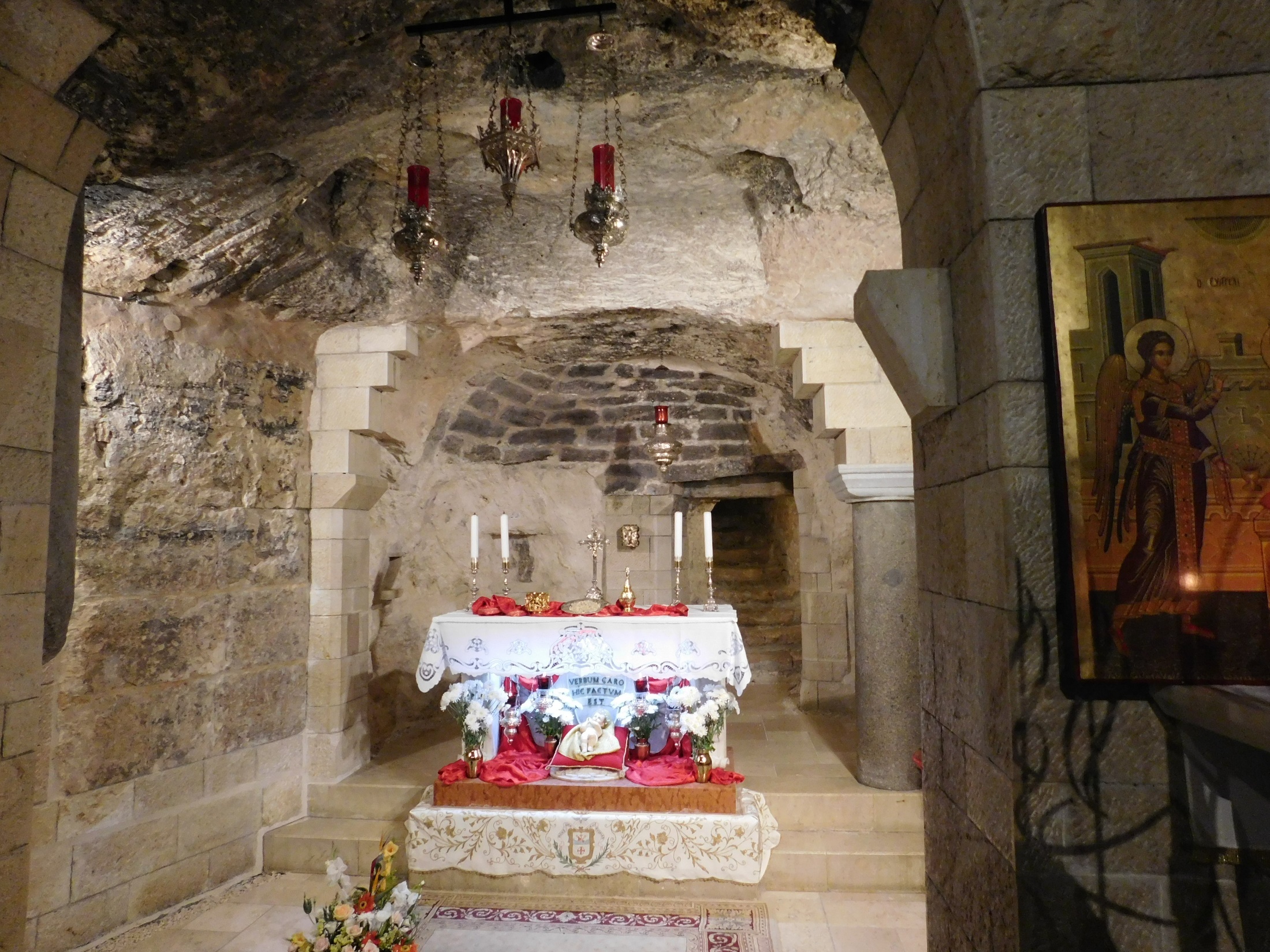 “Here the Word was made flesh”
The lower level of the Basilica of the Annunciation, Nazareth, enshrines a sunken grotto that contains the traditional cave-home of the Virgin Mary. Inside the cave stands an altar with the Latin inscription:“Here the Word was made flesh”.
Jesus’ Early Life
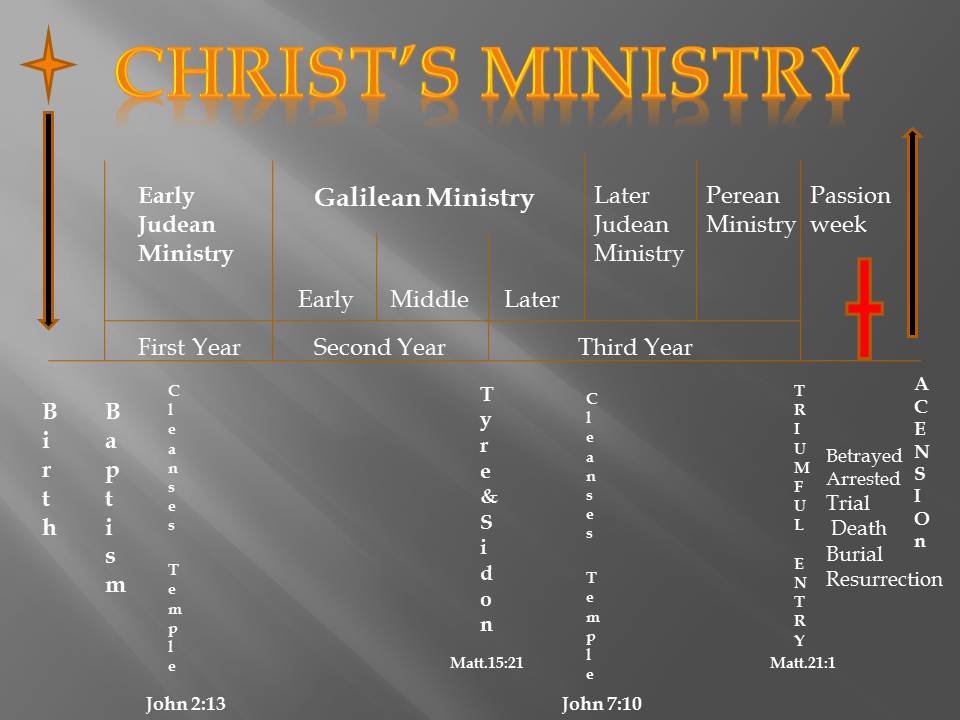 Jesus’ Early Life
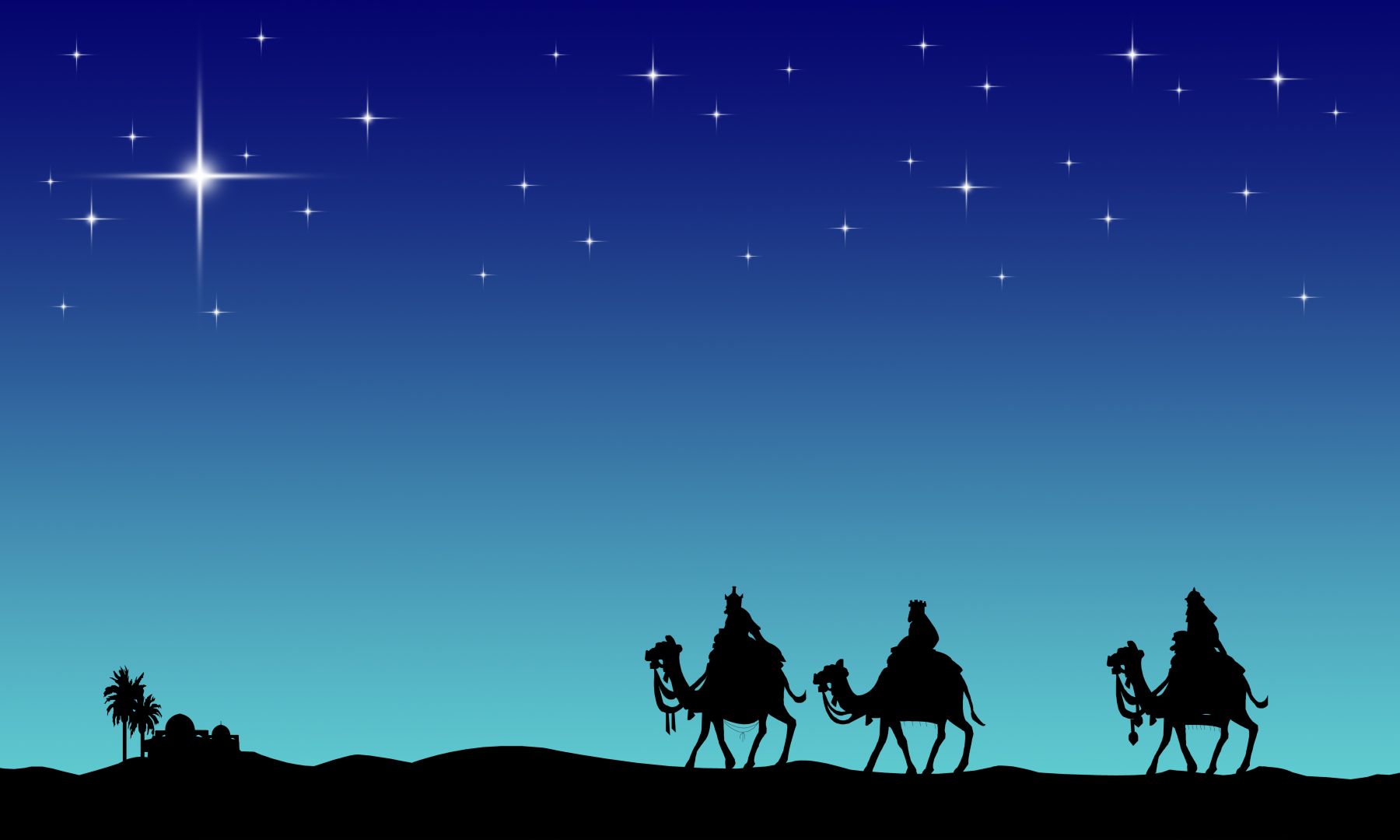 Jesus’ Early Life
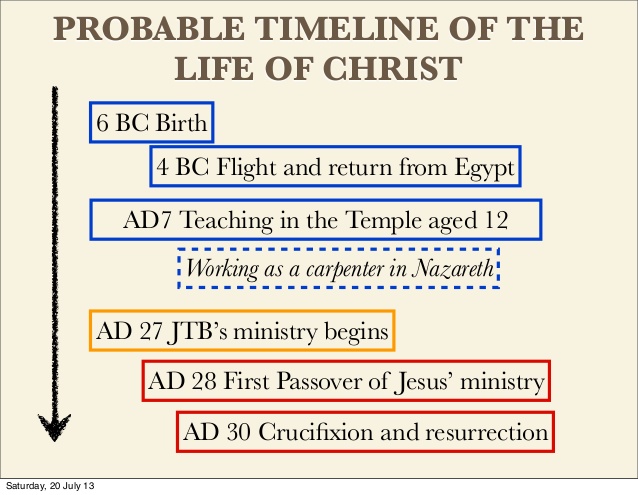 Jesus’ Early Life
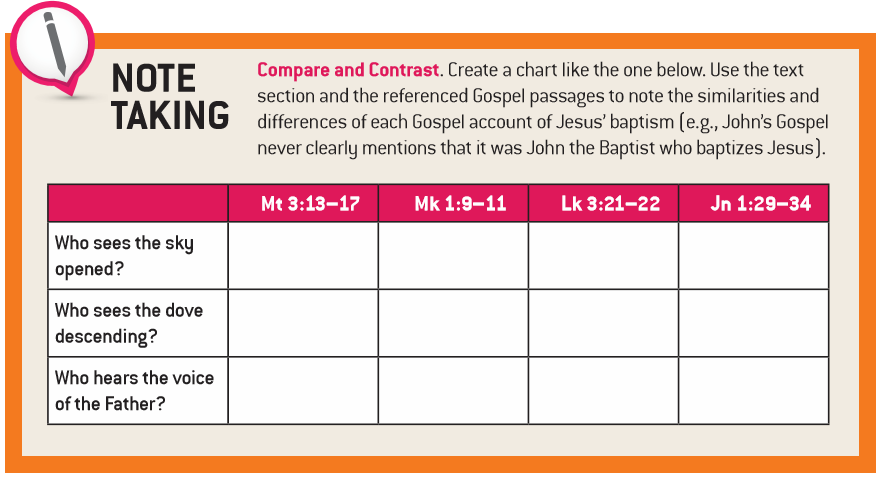 Jesus’ Public Life
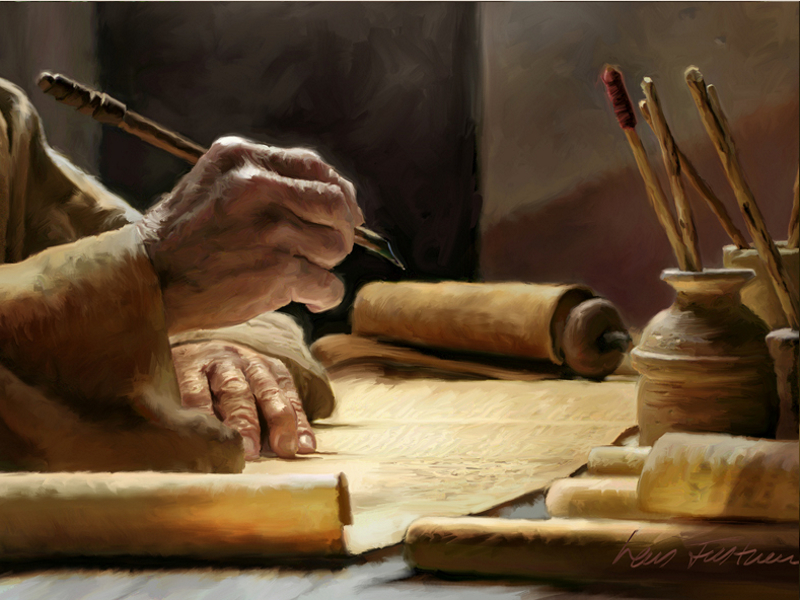 Emmanuel A name for Jesus that means “God is with us.” This is the name given to Jesus as foretold in the Old Testament and recounted to Joseph, the foster father of Jesus, in a dream.
It shall roll on into Judah, it shall rage and pass on—up to the neck it shall reach. But his outspread wings will fill the width of your land, Emmanuel! Isaiah 8:8
Therefore the Lord himself will give you a sign; the young woman, pregnant and about to bear a son, shall name him Emmanuel. Isaiah 7:14
Jesus’ Public Life
Twelve sons of Jacob 
Reuben 
Simeon
Levi
Judah
Dan
Naphtali
Gad
Asher
Issachar
Zebulun
Joseph
Benjamin
Twelve Apostles
Simon Peter
James
John
AndrewPhilip
Thomas
Bartholomew
Matthew
JamesSimon the Zealot
Thaddaeus-Judas
Judas Iscariot
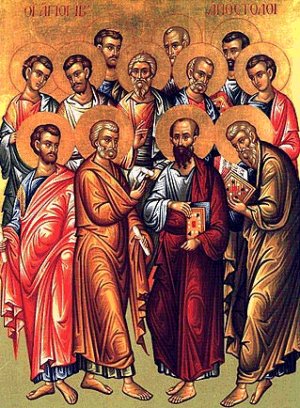 When Jesus established the Apostles as shepherds of the Church, he appointed them as symbolic rulers of the twelve tribes of Israel. “Jesus said to them, ‘Amen, I say to you that you who have followed me, in the new age, when the Son of Man is seated on his throne of glory, will yourselves sit on twelve thrones, judging the twelve tribes of Israel.’” (Mt. 19:28)
Jesus’ Public Life
Isaiah 22:22 I will place on his shoulder the key of the house of David; he shall open and none shall shut; and he shall shut and none shall open.
Matthew 16:18-19
And so I say to you, you are Peter, and upon this rock I will build my church, and the gates of the netherworld shall not prevail against it. I will give you the keys to the kingdom of heaven. Whatever you bind on earth shall be bound in heaven; and whatever you loose on earth shall be loosed in heaven.”
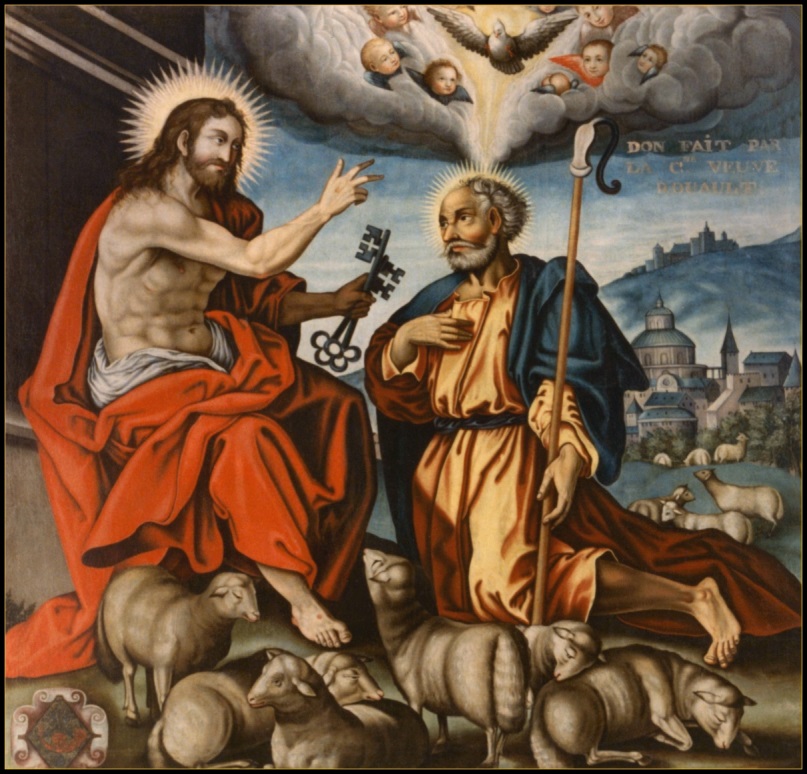 Jesus’ Public Life
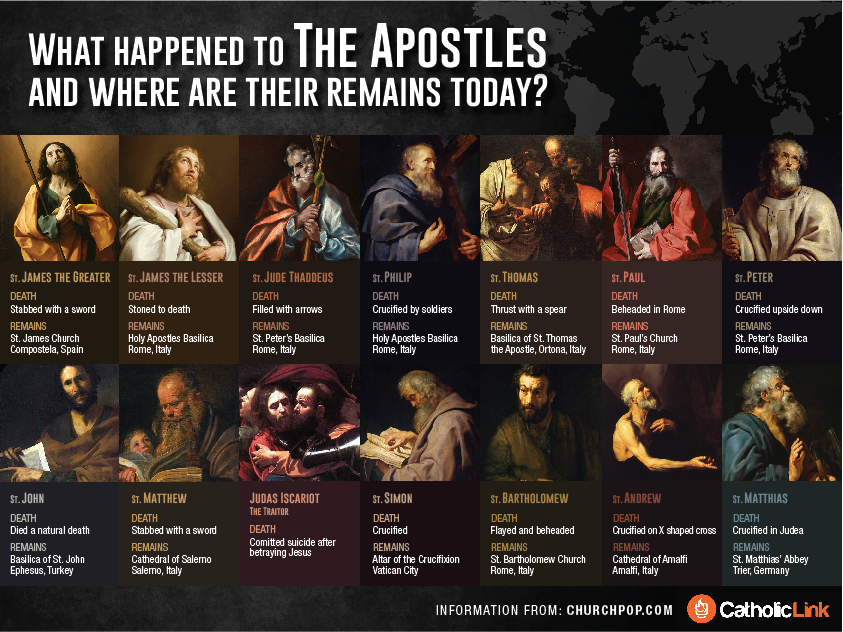 Jesus’ Public Life
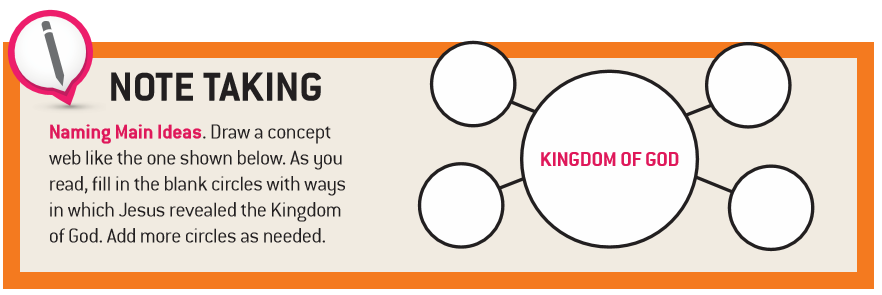 Jesus Proclaims the Gospel
Paschal Mystery Christ’s work of Redemption, accomplished principally by his Passion, Death, Resurrection, and glorious Ascension. This mystery is commemorated and 		                 made present through the sacraments,                                                    especially the Eucharist.
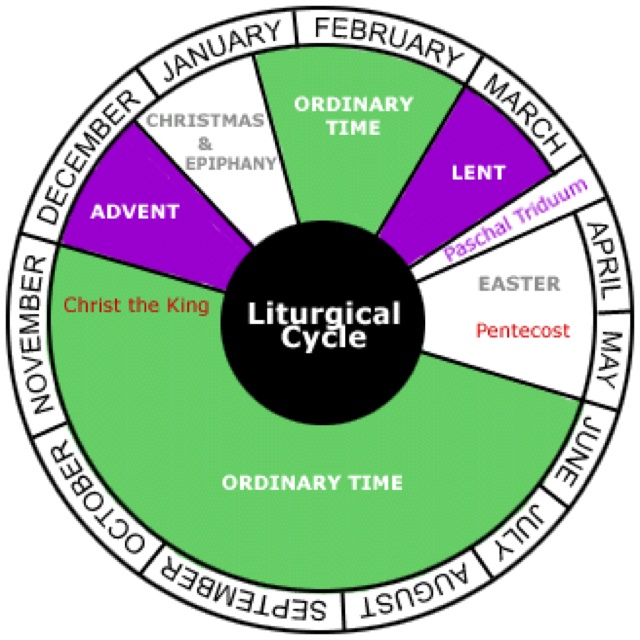 Jesus Proclaims the Gospel
The Mustard Seed Jesus put another parable before them. He said, “The kingdom of heaven is like a grain of mustard seed that a man took and sowed in his field. It is the smallest of all seeds, but it grows larger than all the garden plants and becomes a tree. The birds of the air can come and make nests in its branches.” (Mt 13:31-32)
The Pearl of Great Price
“Again, the kingdom of heaven is like a merchant in search of fine pearls, who, on finding one pearl of great value, went and sold all that he had and bought it.” (Mt 13:45-46)
Parables of the Kingdom
The Yeast
He told them another parable. “The kingdom of heaven is like leaven that a woman took and hid in three measures of flour, till it was all leavened.” (Mt. 13:33).
The Household Treasures
And he said to them, “Therefore every scribe who has been trained for the kingdom of heaven is like a master of a house, who brings out of his treasure both what is new and what is old.” (Mt 13:52).
The Hidden Treasure
“The kingdom of heaven is like treasure hidden in a field. A man found it, and he concealed it. Then in his joy he goes and sells all that he has and buys that field.” (Mt 13:44).
The Dragnet 
Again, said Jesus, “The kingdom of heaven is like a net that fisher-folk threw into the sea. The net gathered all sorts of fish. When the net was full, the fisher-folk drew it ashore. They sat down and sorted the good fish into containers but threw away the bad. So it will be at the end of the age. The angels will come out and separate the evil from the righteous and cast the evil into the fiery furnace. In that place there will be weeping and gnashing of teeth’”(Mt 13:47-50).
The Growing Seed 
And Jesus said, “The kingdom of God is like a man scattering seed on the ground. He sleeps and rises night and day, and the seed sprouts and grows —he knows not how. The earth, by itself, produces first the blade, then the ear, then the full grain in the ear. But when the grain is ripe, at once the man puts in the sickle, because the harvest has come.” (Mk 4:26-29).
Jesus Proclaims the Gospel
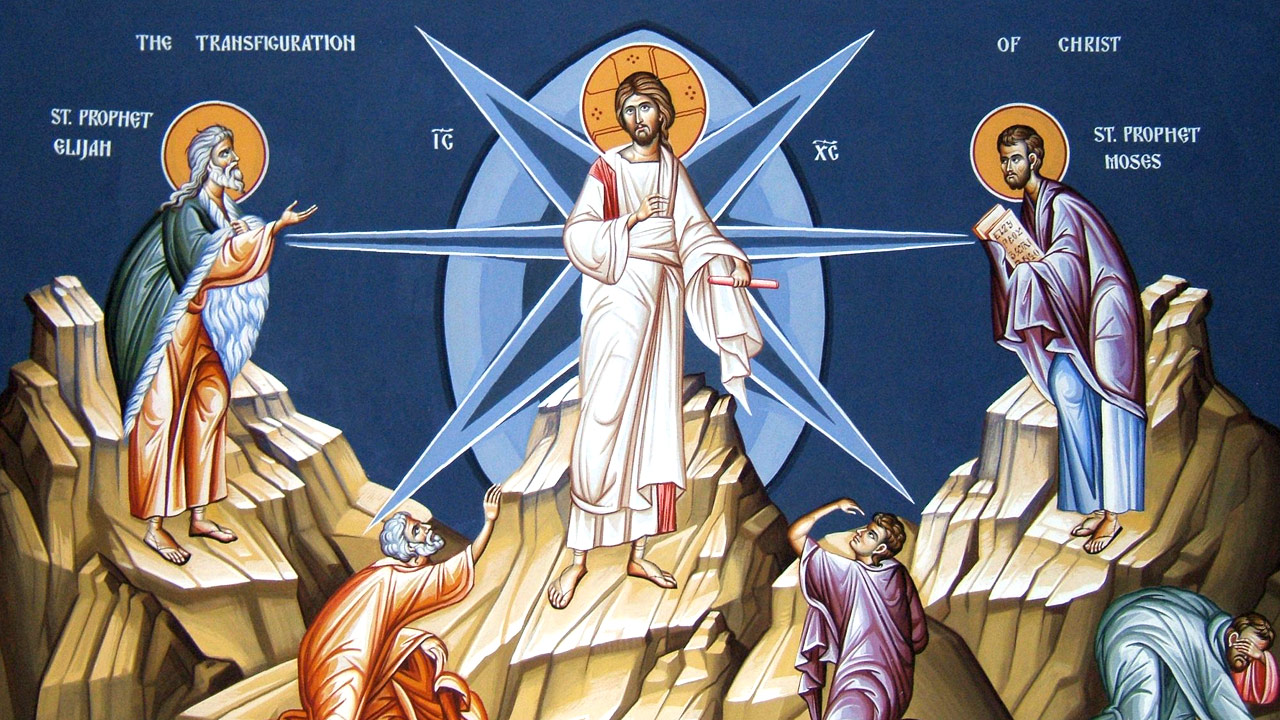 The TransfigurationMatthew 17:1-9; Mark 9:2-10; Luke 9:28-36
Jesus Proclaims the Gospel
Jesus Proclaims the Gospel
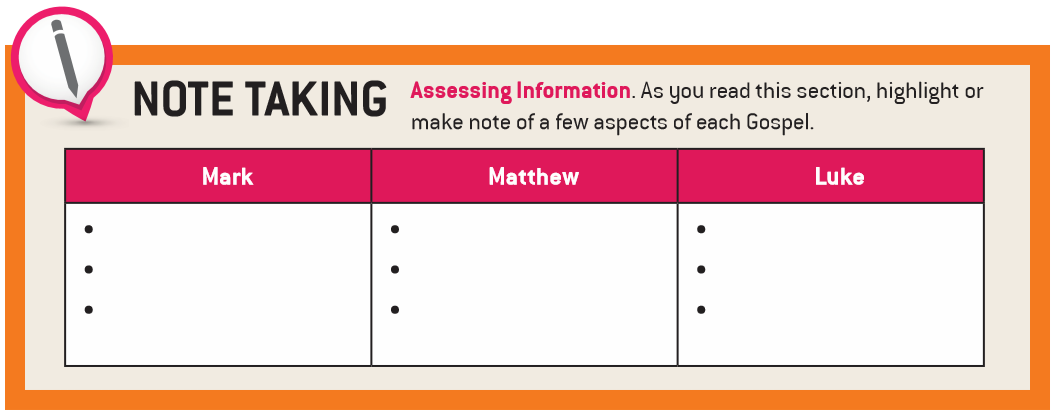 Individual Characteristics of the Synoptic Gospels
Individual Characteristics of the Synoptic Gospels
The principal divisions of the Gospel according to Mark:
The Preparation for the Public Ministry of Jesus (1:1-13)
The Mystery of Jesus (1:14-8:26)
The Mystery Begins to Be Revealed (8:27-9:32)
The Full Revelation of the Mystery (9:33-16:8)  
The Longer Ending (16:9-20)  
The Shorter Ending
The Freer Logion
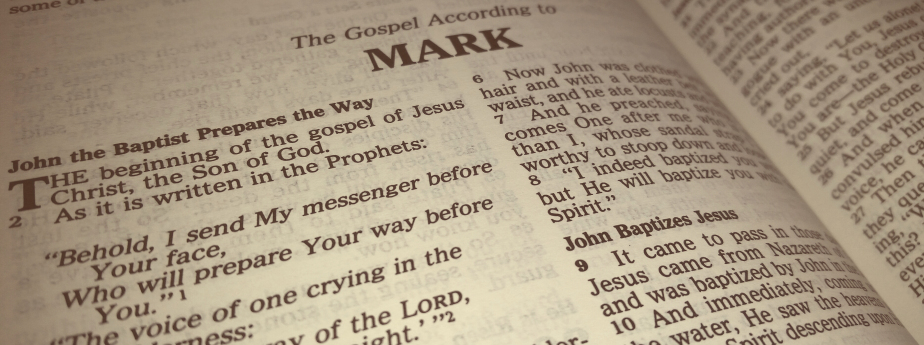 Individual Characteristics of the Synoptic Gospels
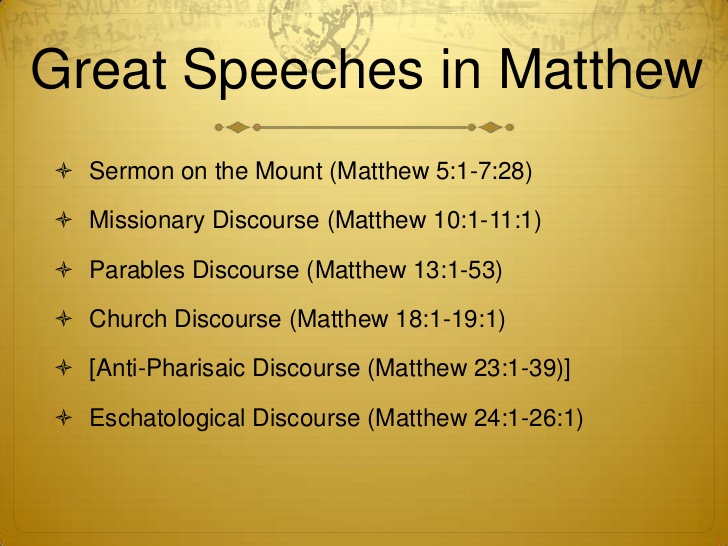 Individual Characteristics of the Synoptic Gospels
Individual Characteristics of the Synoptic Gospels
Individual Characteristics of the Synoptic Gospels
Parallels between John the Baptist and Jesus in the Gospel of Luke
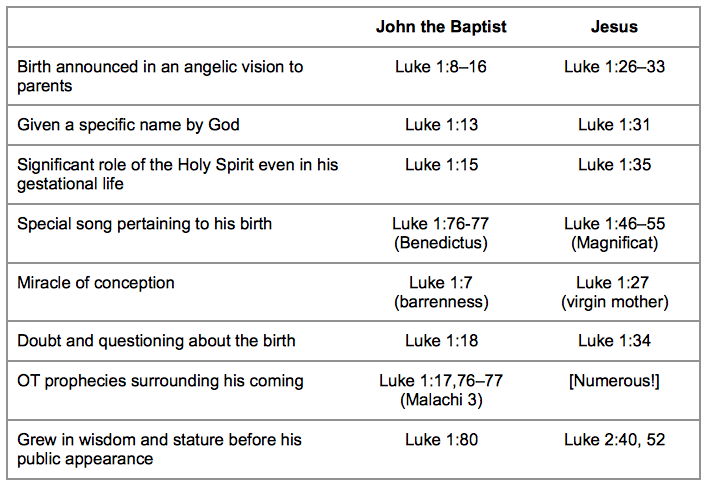 Individual Characteristics of the Synoptic Gospels
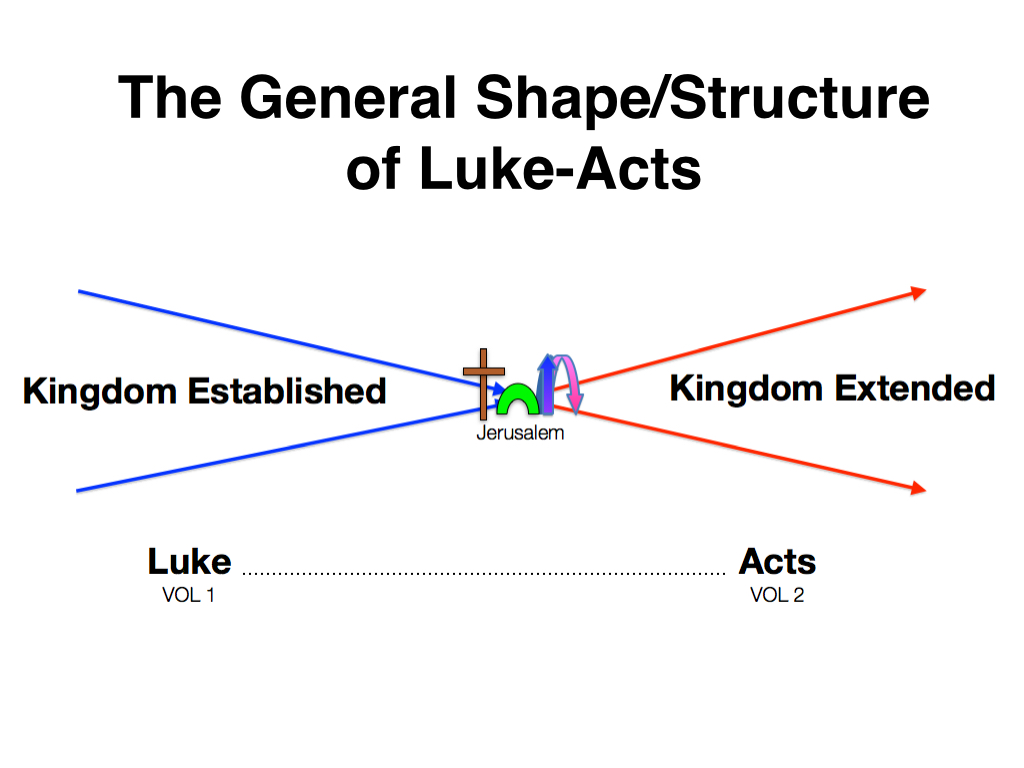 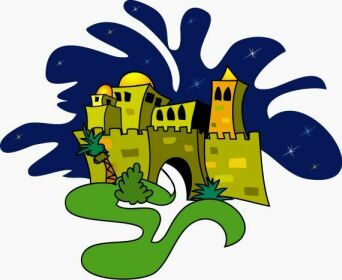 Jerusalem
Individual Characteristics of the Synoptic Gospels
Individual Characteristics of the Synoptic Gospels
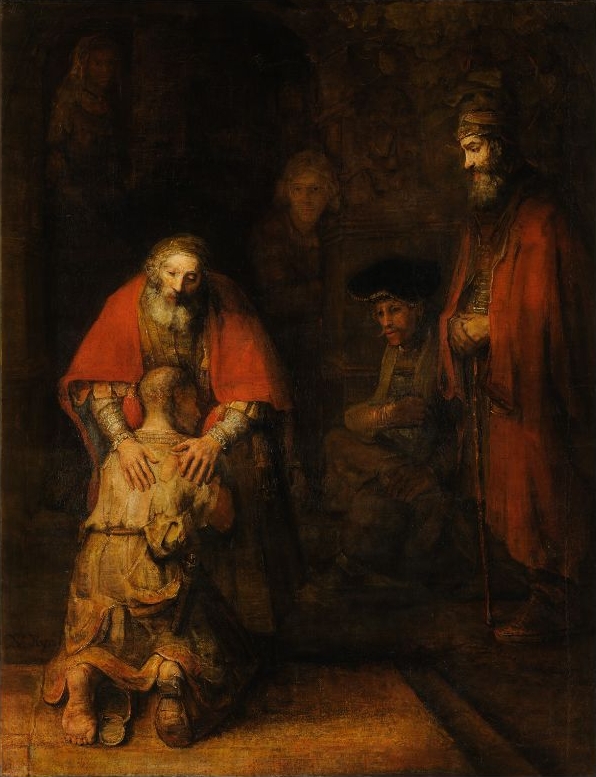 The Prodigal Son
Rembrandt, c. 1669
The Hermitage Museum,
St. Petersburg
Individual Characteristics of the Synoptic Gospels
Endnotes

Quotations from Sacred Scripture come from the New American Bible, Revised Edition (NABRE)   http://wwwmigrate.usccb.org/bible/

Quotations from the Catechism of the Catholic Church http://www.vatican.va/archive/ENG0015/_INDEX.HTM

Quotations from Documents of the Second Vatican Council http://www.vatican.va/archive/hist_councils/ii_vatican_council/index.htm